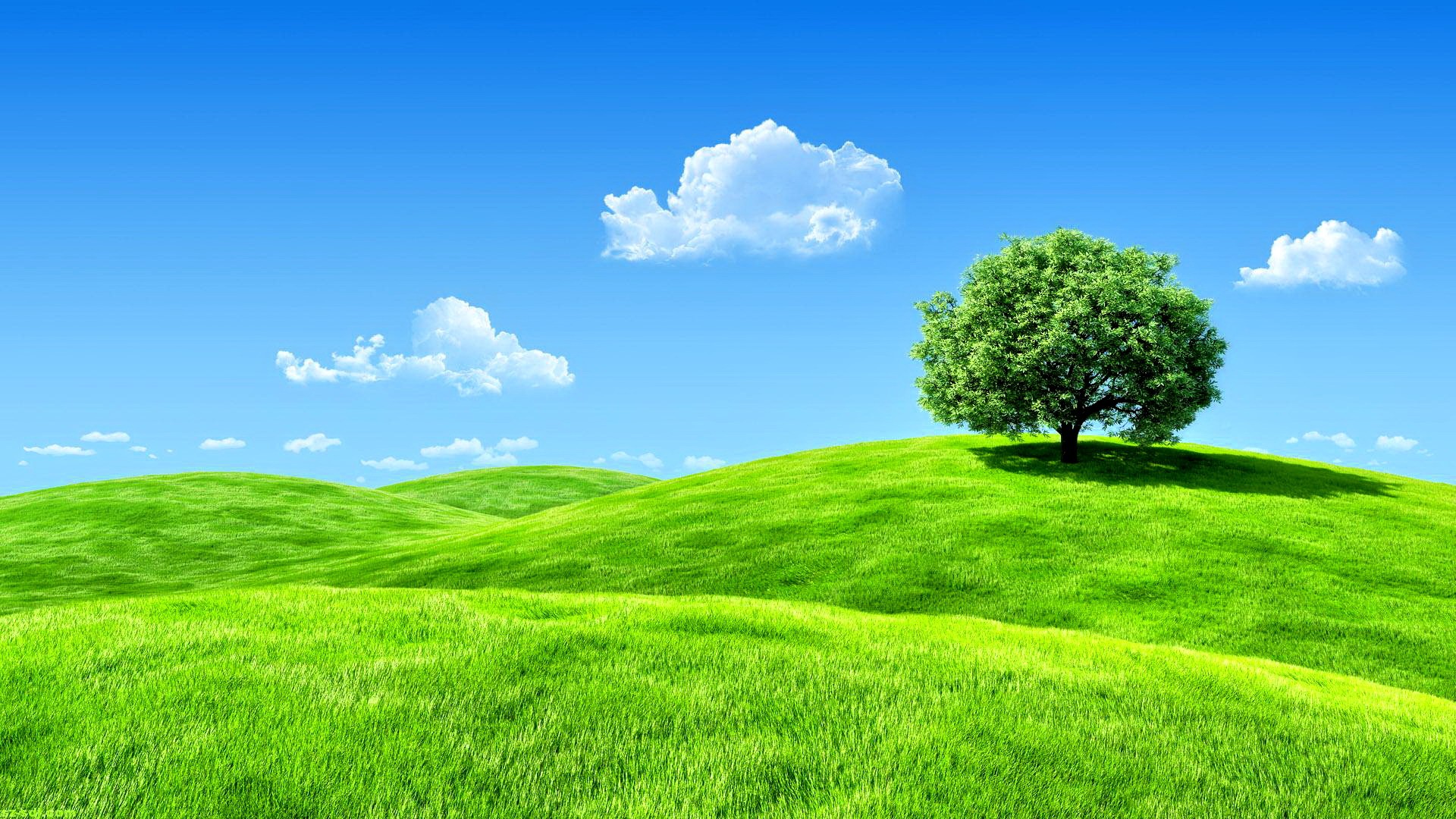 ĐẠI SỐ 9
Tiết 13. LUYỆN TẬP
Giáo viên: Trần Minh Đông
KHỞI ĐỘNG
1. VIẾT CÔNG THỨC CÁC PHÉP BIẾN ĐỔI ĐƠN GIẢN BIỂU THỨC?
CHỮA BÀI TẬP
Bài tập thêm : Cho biểu thức:
Với
Rút gọn biểu thức A
Với giá trị nào của a thì  A <  0
c) Tìm giá trị a nguyên để biểu thức A nhận giá trị nguyên
d) Tính giá trị của  biểu thức A khi a =
Đáp án
LUYỆN TẬP
* Bài tập 58/32. (SGK) Rút gọn
Giải
LUYỆN TẬP
Dạng 1. Rút gọn biểu thức
Bài tập 1. (Bt 62/33 SGK) Rút gọn các biểu thức sau:
Giải
LUYỆN TẬP
Dạng 2. Chứng minh đẳng thức
Bài tập 2. (Bt 61/33 SGK) Chứng minh đẳng thức sau:
Giải
b) Ta có:
a) Ta có:
Vậy
Vậy
LUYỆN TẬP
Dạng 3. Bài toán tổng hợp
Bài tập 3. (Bt 60/33 SGK) Cho biểu thức
a) Rút gọn biểu thức B;                b) Tìm x sao cho B có giá trị là 16
Giải
a) Ta có:
(nhận)
Vậy x = 15 thì B = 16
Bài tập 4. (BT 65/34 SGK) Rút gọn rồi so sánh giá trị của M với 1, biết
b) Để B có giá trị là 16
Với a > 0 và a khác 1
LUYỆN TẬP
Dạng 3. Bài toán tổng hợp
Bài tập 4. (BT 65/34 SGK) Rút gọn rồi so sánh giá trị của M với 1, biết
với a > 0 và a khác 1
Giải
Ta có:
Do a > 0 và a khác 1
hay
Vậy M < 1.
HƯỚNG DẪN VỀ NHÀ
- Xem lại các dạng bài tập đã làm. Rút ra cách giải từng dạng.
- Chuẩn bị bài 9. Căn bậc ba.
- Thực hiện bài tập 64, 66 SGK trang 34.